Породы кошек
Абиссинские кошки
Бурманские кошки
Канадский сфинкс
Британская короткошерстная
Персидская кошка
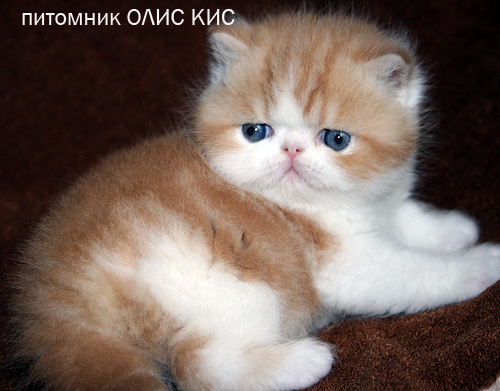 Мейнкун
Мейнкуны довольно крупные - взрослый кот может весить до 10 кг. 
У них рысьи уши и хвост. Несмотря на полудикое происхождение, они спокойны и добродушны, хорошо уживаются с детьми. Очень сильно привязываются к человеку, легко дрессируются. 
Мейнкуны любят много гулять, они постоянно мурлычут, тихо и мелодично.
Сиамская кошка
Сиамы очень умны, характер их во многом похож на собачий. Их можно выгуливать на поводке, они быстро привыкают к ошейнику. Отличаются ревнивым характером.
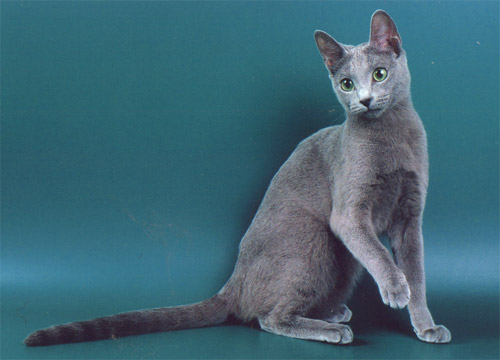 Русская голубая
Эта порода кошек сформировалась естественным путем. 
Ее представителей еще называют архангельскими кошками. Свое название эти животные получили за особенный окрас шерсти – серо-голубой. 
Они подвижны, грациозны, у них спокойный и преданный характер, отличаются повышенной чистоплотностью.
Курильский бобтейл
Кошки этой породы отличаются особенным хвостом – он похож на кроличий. У них также особенная фигура – высокие лапы и рысье телосложение. Шерсть густая и мягкая. Характер во многом похож на собачий – курильские бобтейлы выбирают себе одного хозяина среди всех членов семьи, они могут приносить фантики и мячики, любят купаться. Одна из особенностей породы – отсутствие сильного кошачьего запаха. Шерсть бобтейла не требует такого тщательного ухода, как у персидских кошек. Представители породы ласковые и очень симпатичные.